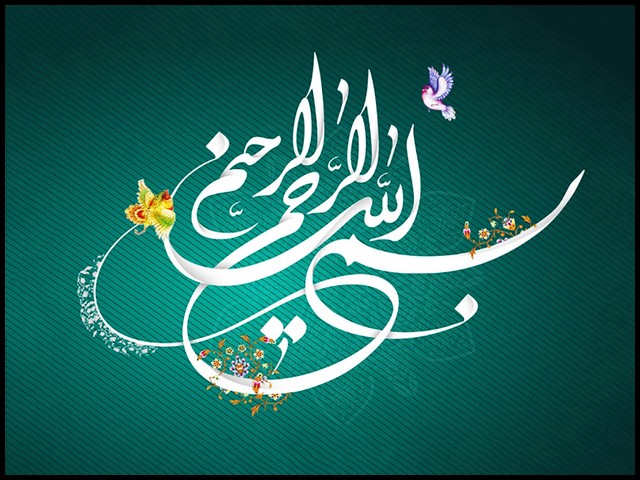 آشنایی با مفاد قراردادهایخدمات نقشه برداری
3
4
معرفی و توضیح موافقت نامه قراردادهای خدمات نقشه برداری
موافقت نامه قراردادهای خدمات نقشه برداری مشتمل بر 7 ماده می باشد.
ماده 1: موضوع قرارداد                  ماده 2:اسناد و مدارک
ماده3: مدت                                  ماده 4: حق الزحمه
ماده 5: تعهدات طرفین قرارداد        ماده 6: نشانی
ماده 7: شمار نسخ قرارداد
5
معرفی و توضیح شرایط عمومی پیمان های خدمات نقشه برداری
شرایط عمومی پیمان های خدمات نقشه برداری مشتمل بر 37 ماده می باشد:
6
پیوست 1 قرارداد: شرح موضوع قرارداد
تهیه نقشه توپوگرافی 
تهیه نقشه کاداستر
تهیه نقشه شهری به روش فتوگرامتری
تهیه نقشه هیدروگرافی 
طراحی، ساخت پیلار و مشاهدات مرحله ای میکروژئودزی (رفتار سنجی ژئودتیک)
7
پیوست2 قرارداد: شرح خدمات موضوع قرارداد (مهمترین بخش) و معرفی دستورالعمل ها و استانداردهای مربوطه
شرح کامل خدمات موضوع قرارداد با جزئیات و اشاره به دستورالعمل ها مربوطه
پیوست 3 قرارداد: محاسبه حق الزحمه و نحوه پرداخت آن
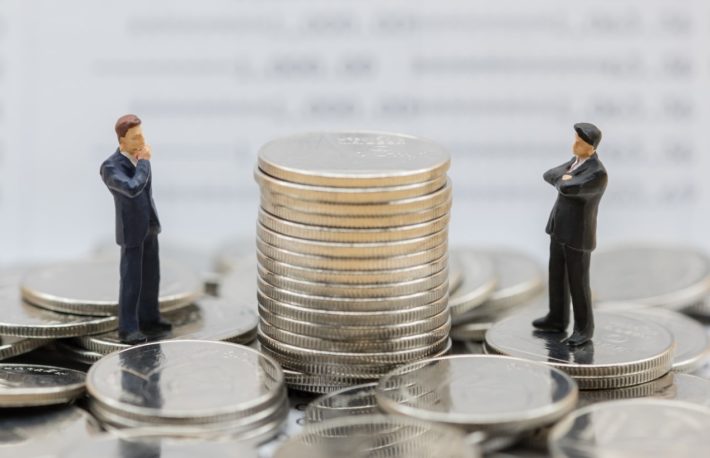 نحوه محاسبه حق‌الزحمه قرارداد به تفكيك قسمت ها و مراحل آن، تعداد و مبلغ اقساط حق‌الزحمه در پيوست 3 تعيين مي‌گردد.
پیوست 4 قرارداد: مدت زمان قرارداد بر اساس ساختار شکست
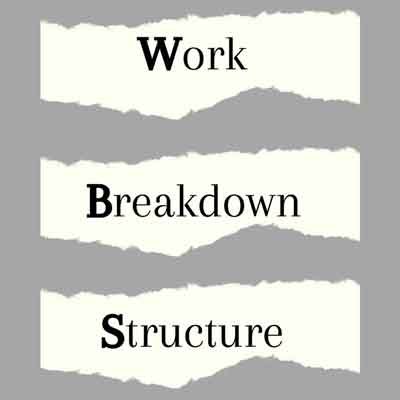 ساختار شکست کار                  ساختار شکست زمان
پیوست5 قرارداد: شرایط خصوصی پیمان
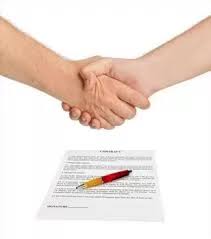 11
پیوست6 قرارداد: معرفی افراد کلیدی
در این پیوست نفرات شاخص و مرتبط با این پروژه بهمراه سابقه کار، تخصص و سمت معرفی می گردند
12
پیوست7 قرارداد: معرفی محدوده انجام کار
محدوده پروژه بر اساس مختصات، نمایش بر روی نقشه های کوچک مقیاس یا گوگل ارث آورده می شود.
معرفی فرآیند ابلاغ قرارداد، دریافت آن و تنظیم نامه اعلام وصول قرارداد و موافقت با انجام نظارت و کنترل فنی آن
13
بررسی فنی مفاد قرارداد
در صورت مغایرت با تعرفه ها، دستورالعمل ها و استانداردها، اعلام موارد به کارفرما جهت اصلاح 
اعلام موافقت با انجام نظارت و کنترل فنی پروژه
14
نحوه تایید پرداخت های میانی، تنظیم صورت وضعیت نهایی و تنظیم صورت حساب خدمات سازمان
درخواست تائید پیشرفت کار
بررسی مدارک و مستندات ارسالی و تعیین درصد مورد تائید
اعلام تائید پرداخت درصدی به کارفرما

طبقه بندی و بررسی صورت وضعیت نهایی با مفاد قرارداد
صدور تائیدیه اعلام هزینه قطعی به کارفرما

محاسبه و ارائه صورت حساب حق النظاره به کارفرما
با تشکر از حوصله و توجه شما
مجید خاکساران خوش
مرداد ماه 1403
majid_khaksaran@yahoo.com
www.ncc.gov.ir